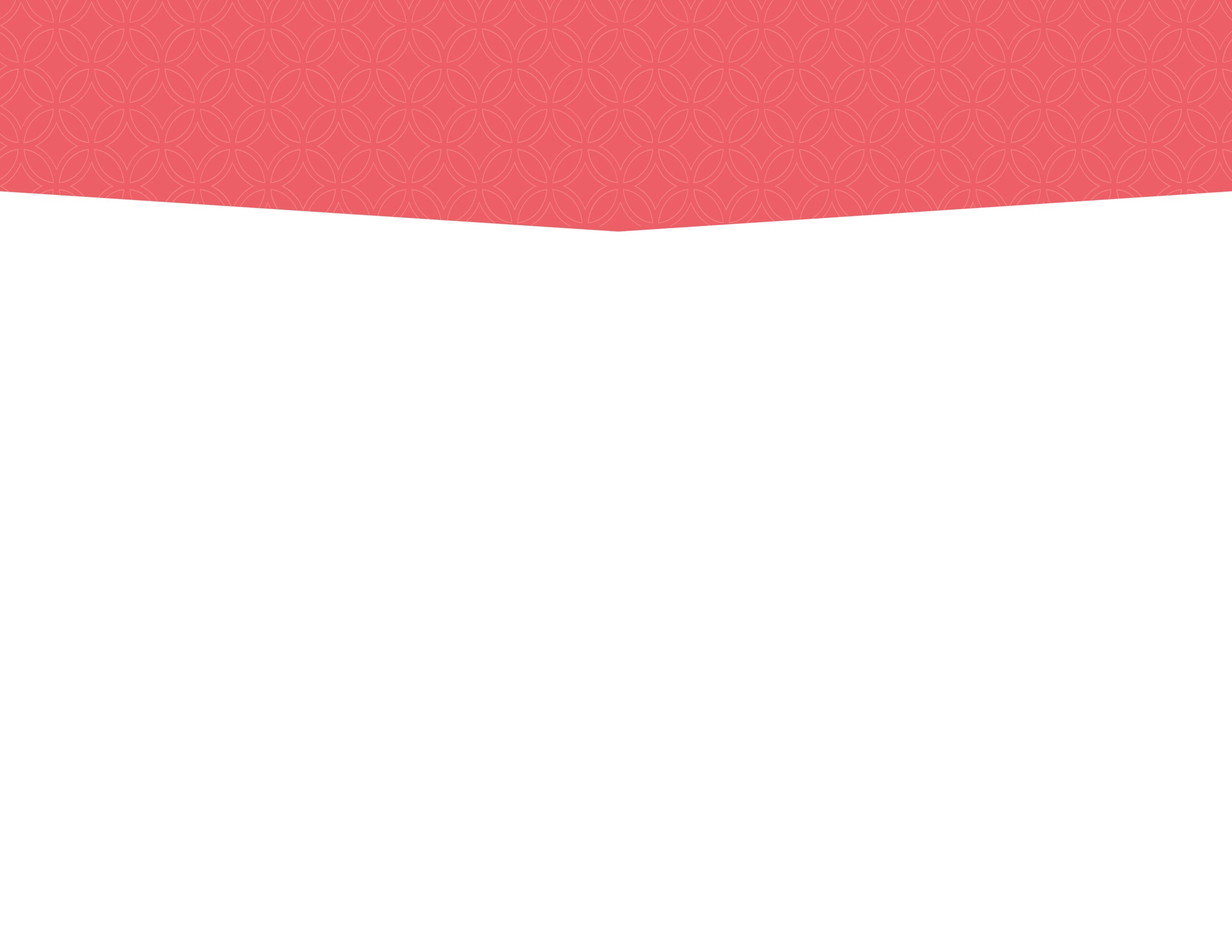 Analytics Reports Available on 500 Different U.S. Industries. Updated Yearly.
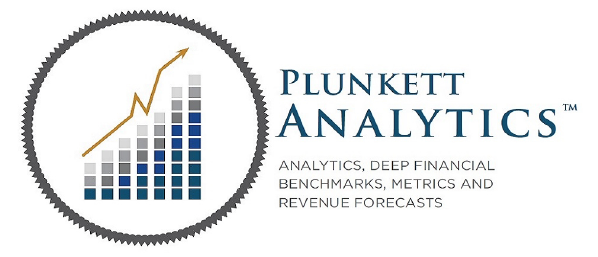 www.plunkettresearch.com	 | info@plunkettresearch.com voice: 713.932.0000, fax: 713.932.7080
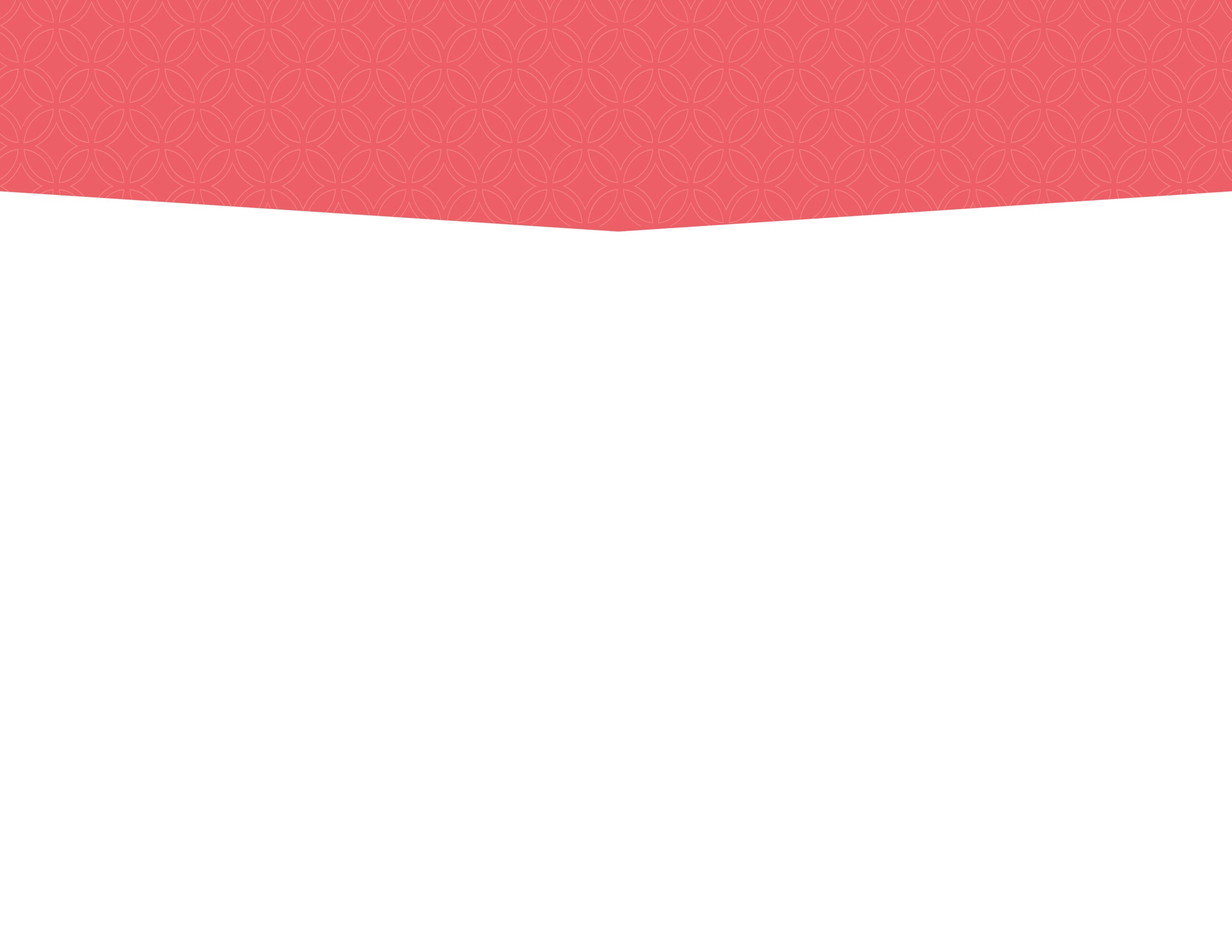 We Solve Data Needs!
• 7-Year History

• 7-Year Forecasts

• Complete Financial Metrics and Analytics


• Profits, Margins, COGS, EBITDA


• Top Firms Analyzed and Compared


• Covering 500 Industry Sectors
I Need Historic Market  Growth
I Need Market Size Forecasts
I need Financial Metrics,   Averages and Ratios
I need Profit Margins and EBITDA
I Need Benchmarks for Top Firms
I need Deep Data on a Niche Industry
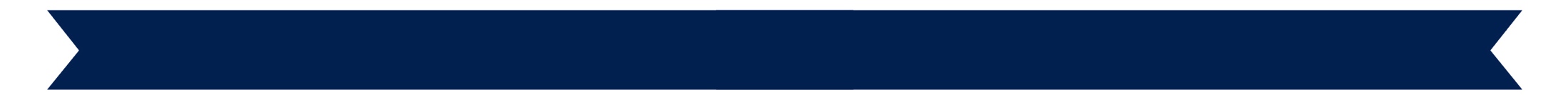 User-Friendly Tools
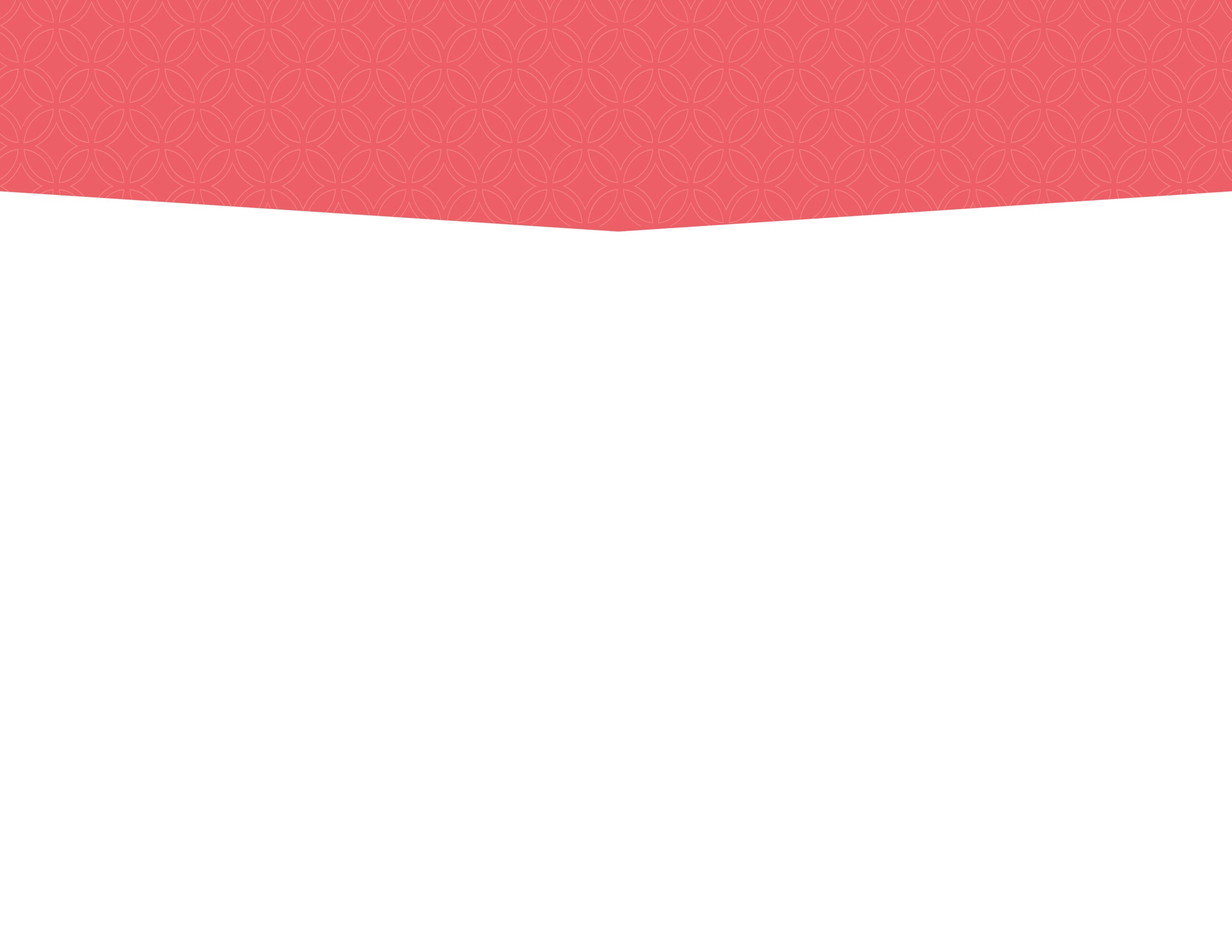 Each 60 to 70-Page Report Starts
With an Industry Summary
Market Size by Revenues, Latest Year
Growth-Rate, Latest Year
CAGR Past 8 Years
Market Size Projection 7 years
CAGR Next 7 Years
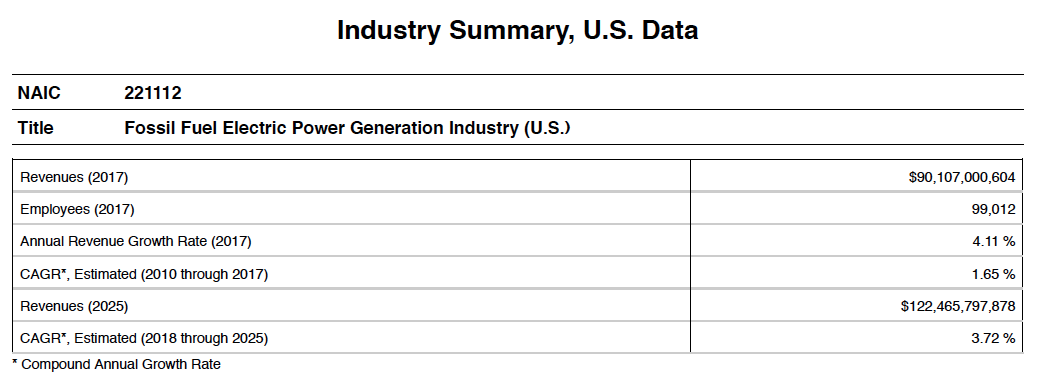 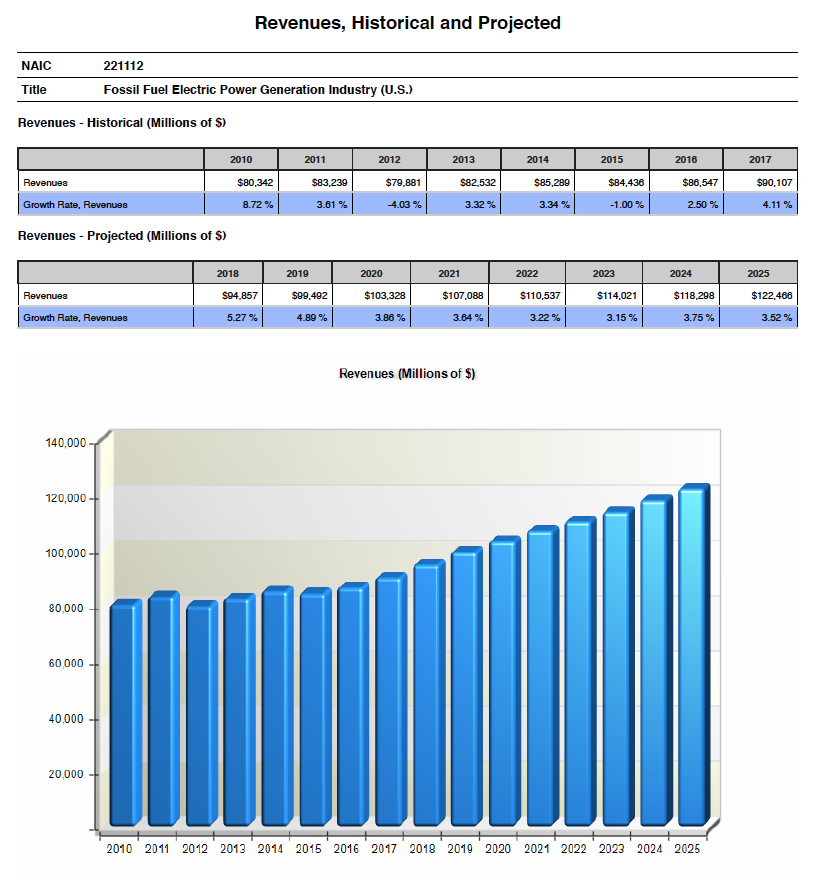 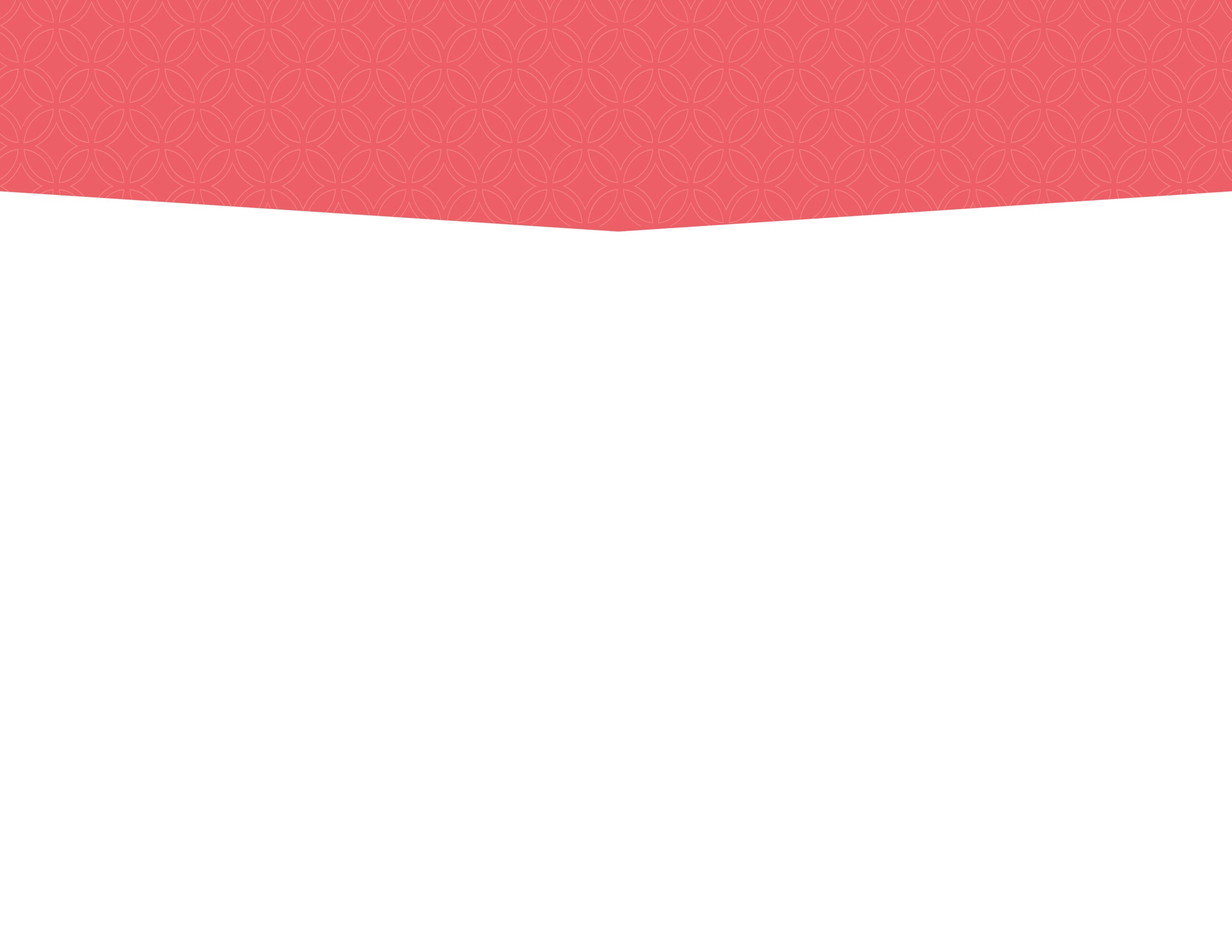 Deep History of Employment
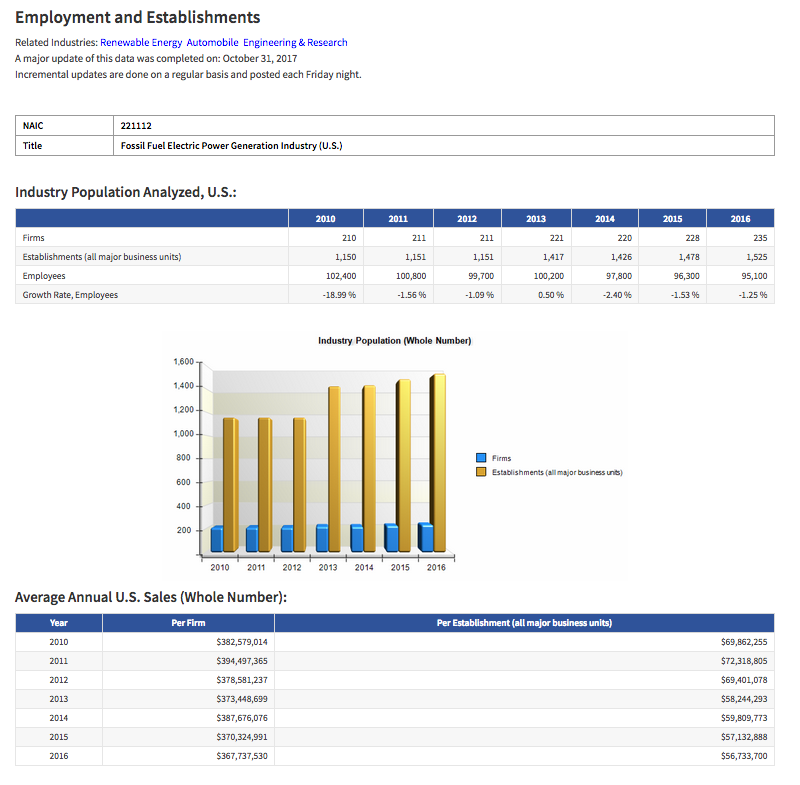 Hard-to-find data includes revenues per employee and revenues per average firm.   

We also provide market size history and projections.
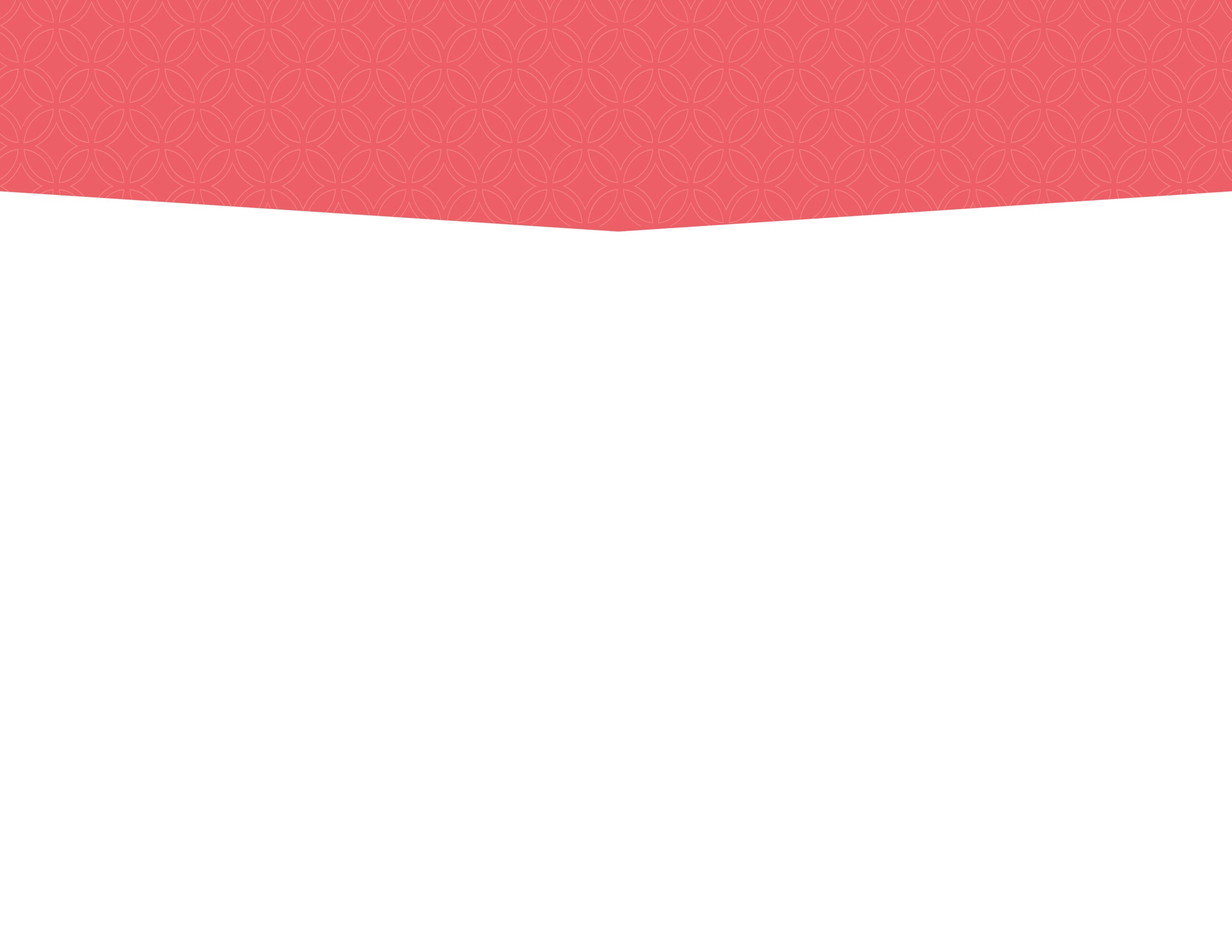 Sales Per Employee
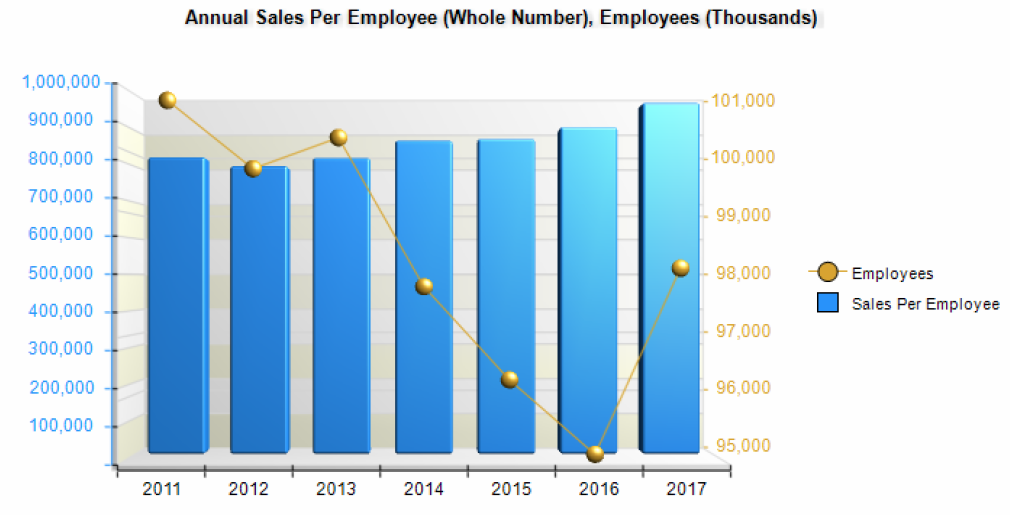 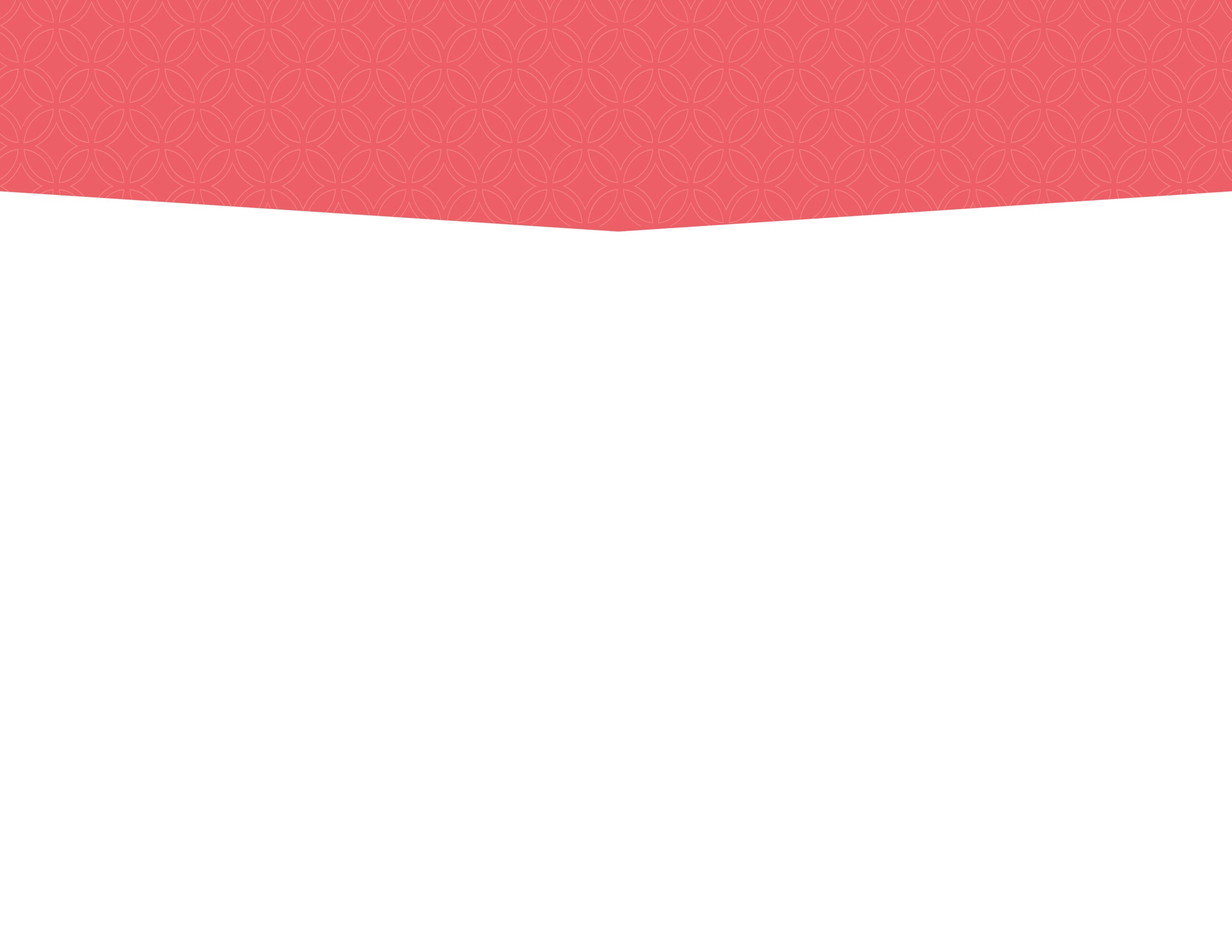 Sales Per Firm
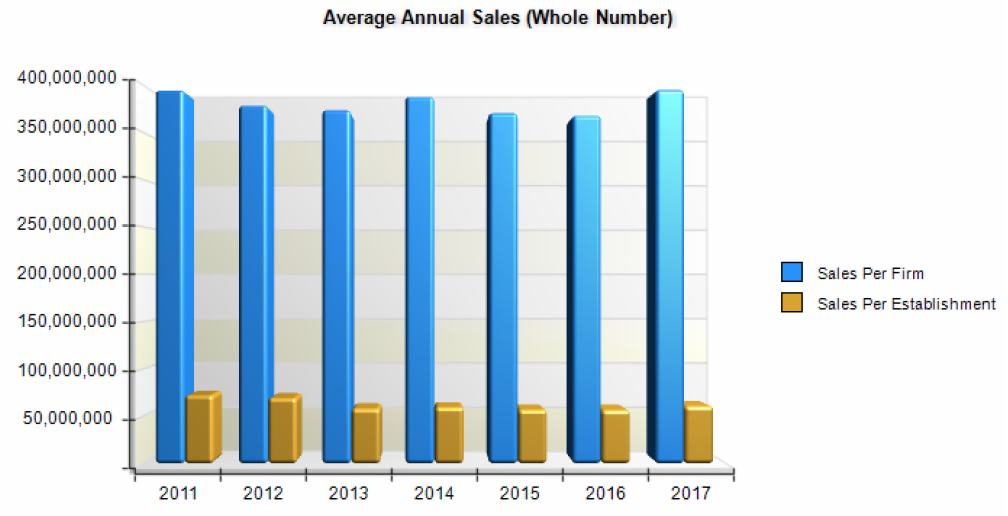 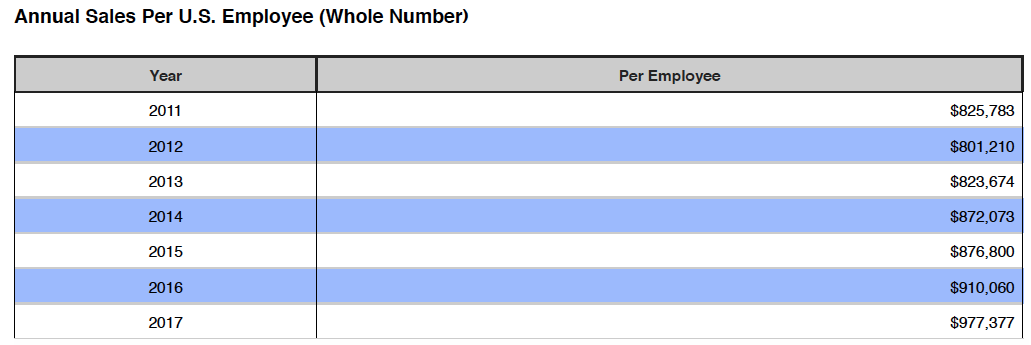 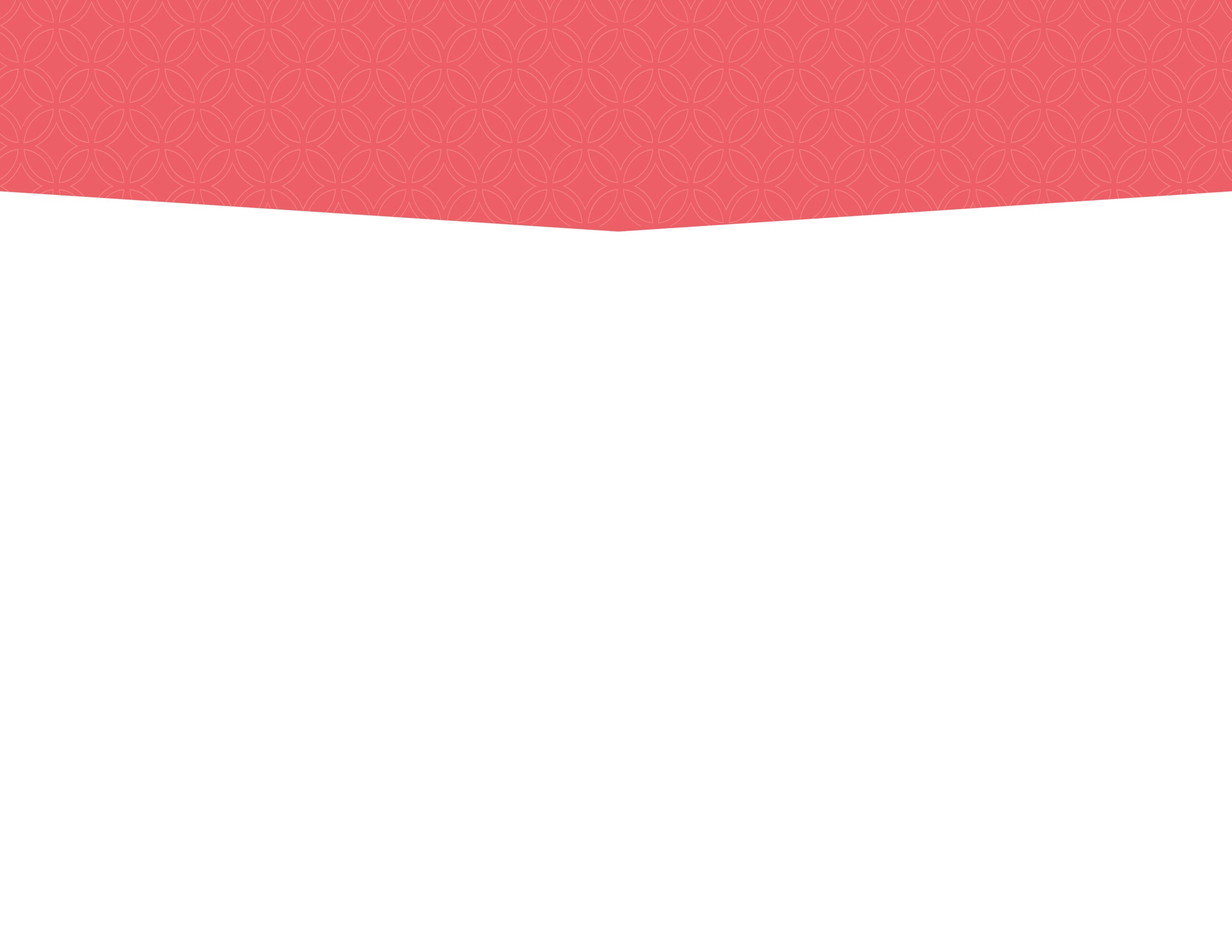 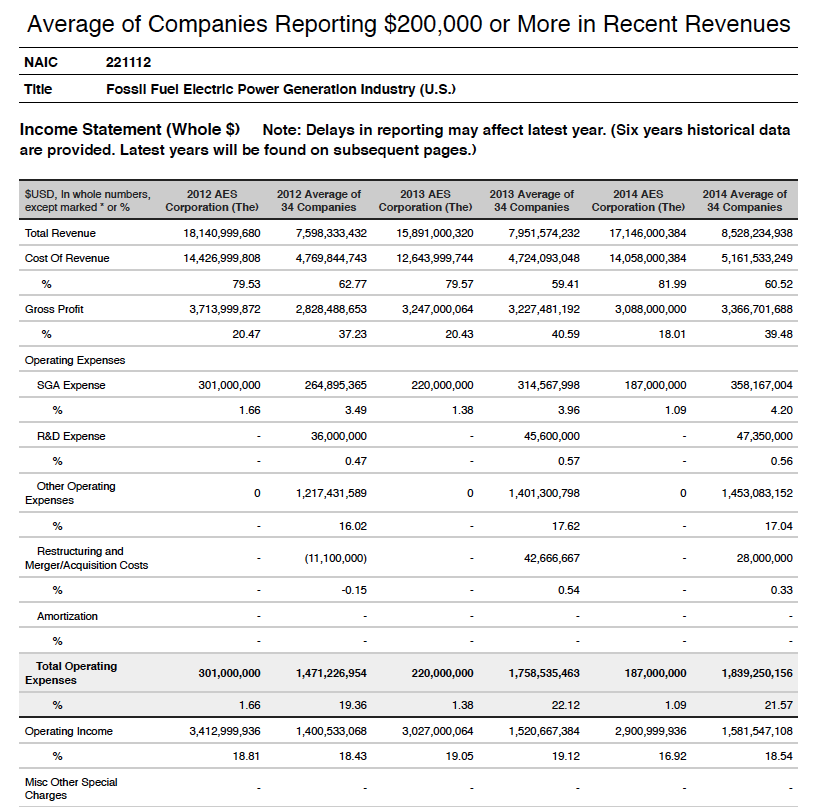 Multi-Year Financial Averages for the Industry’s:

 Income Statement
 Balance Sheet
 Cash Flow Statement
 A Complete History!
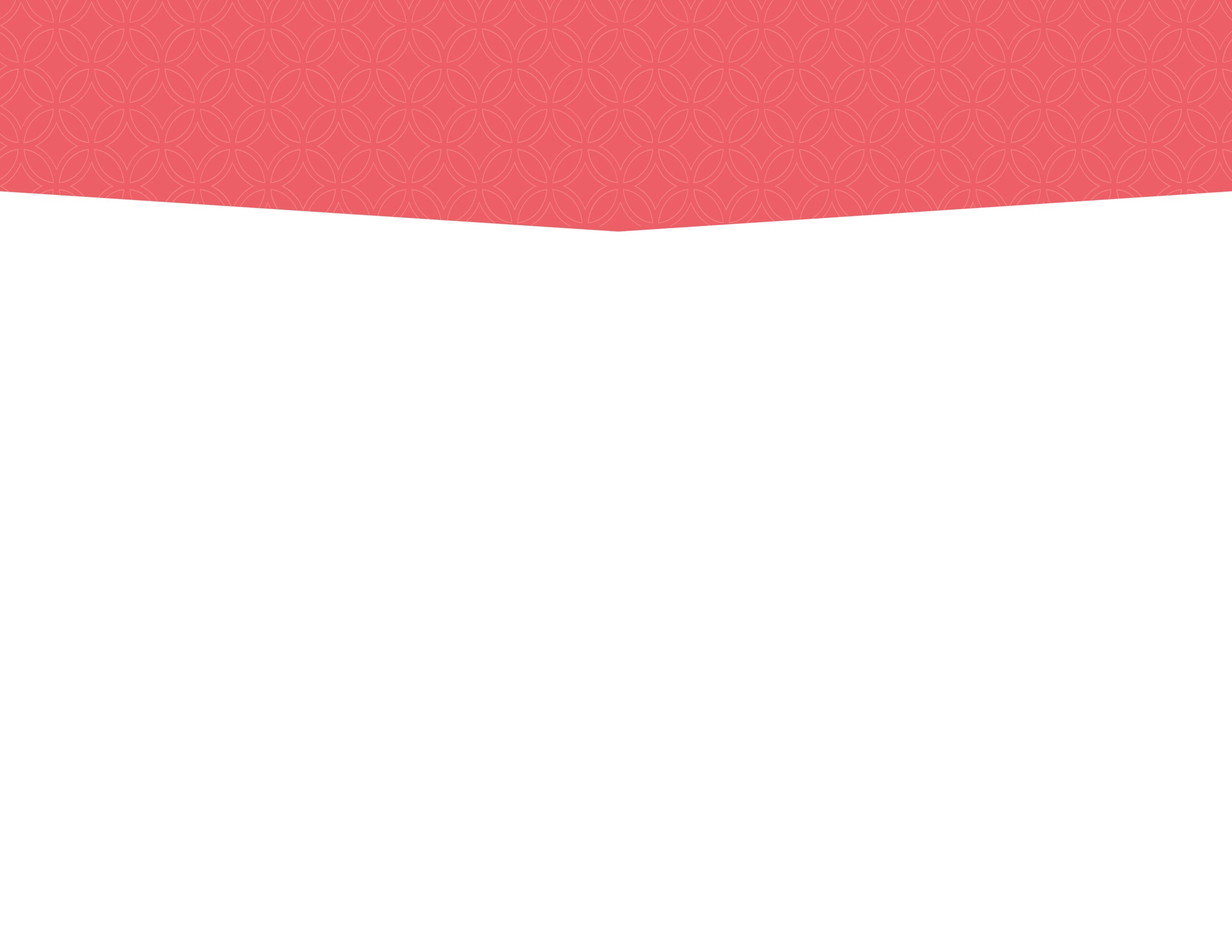 Historic EBITDA
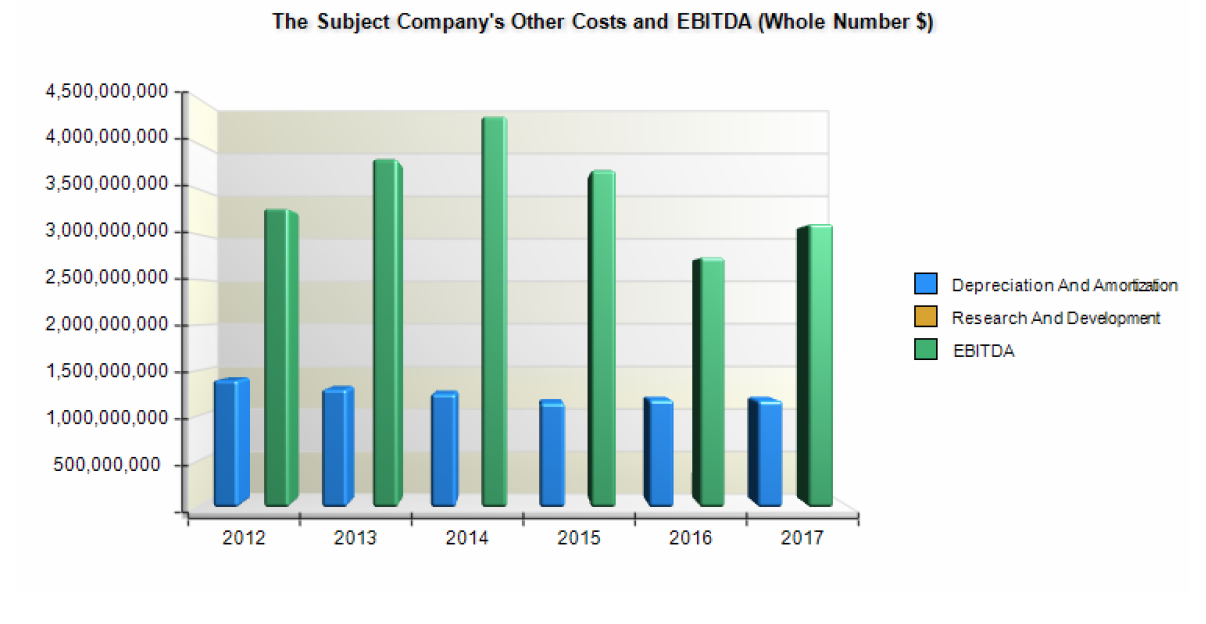 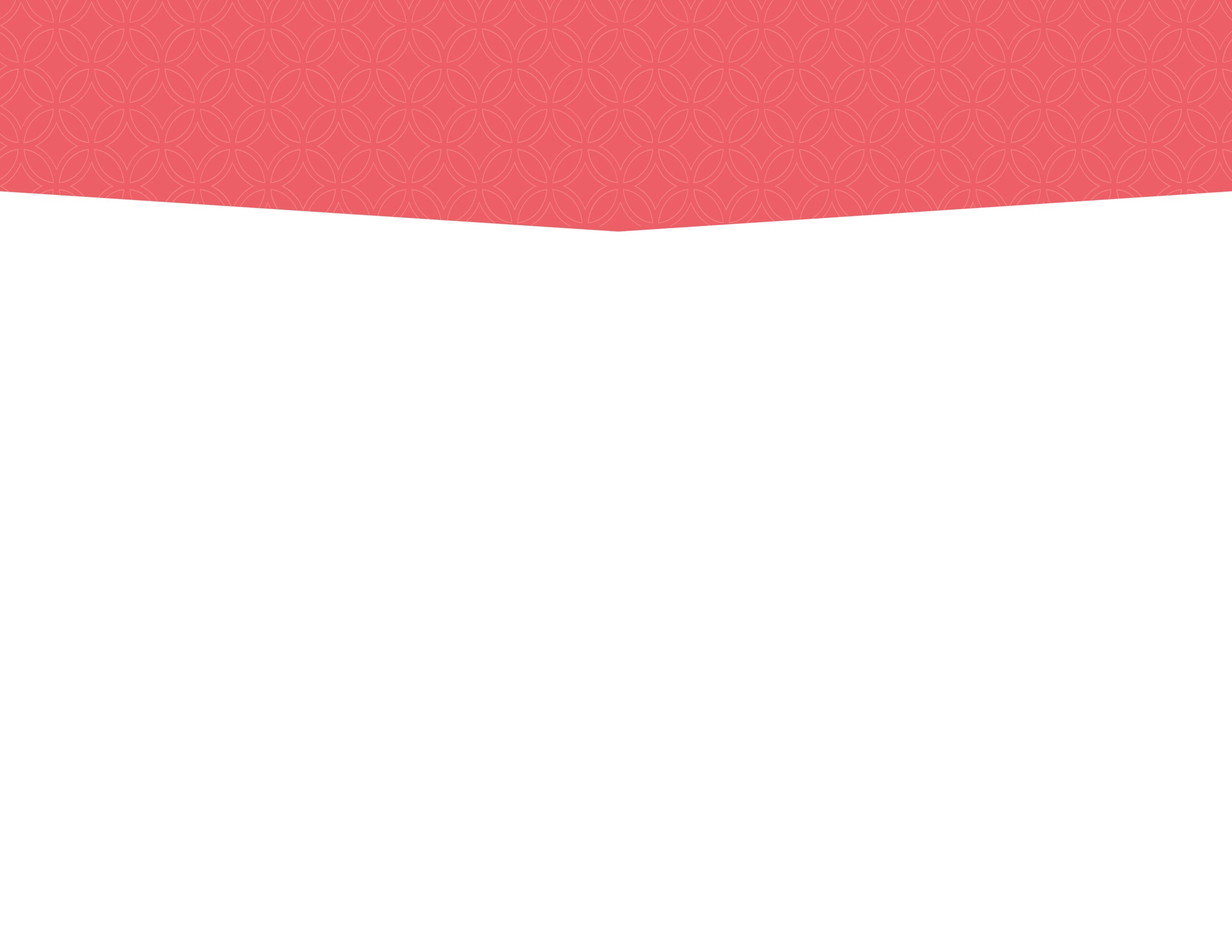 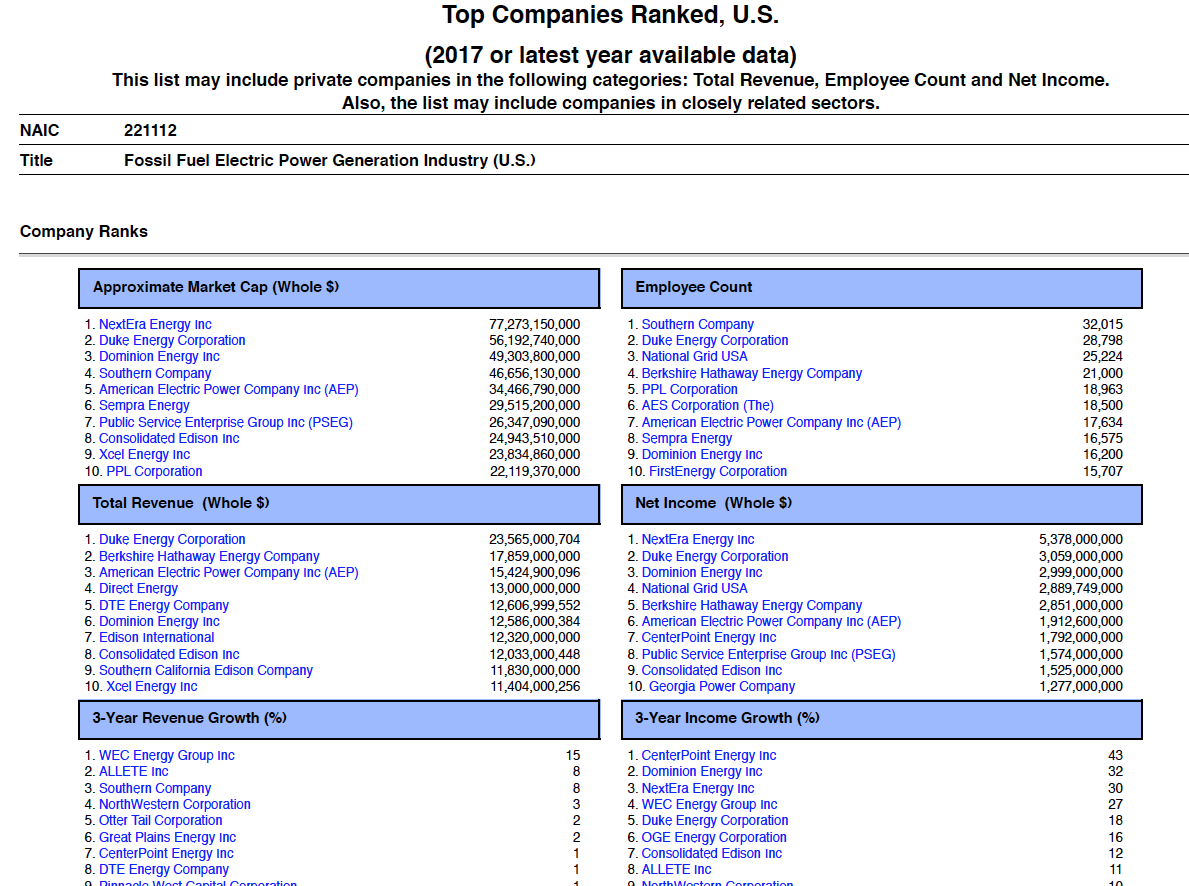 Top 
Companies Ranked
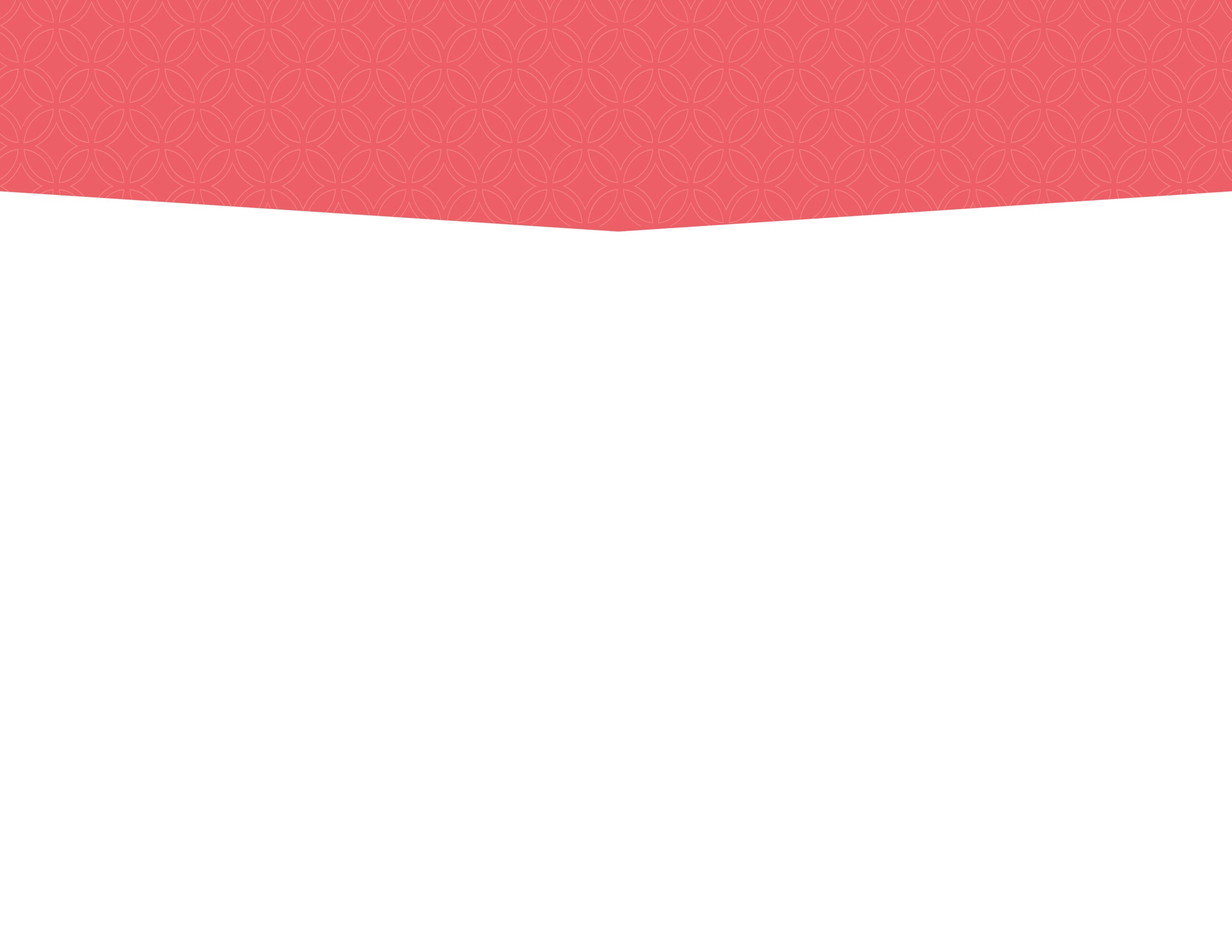 Includes a List of Companies
Used for Industry Averages
For hundreds of NAIC Industry Codes:

 Industry revenues
 Company count
 Employee count
 Historical revenues
 Benchmarks
 Financial metrics
 Revenue forecasts
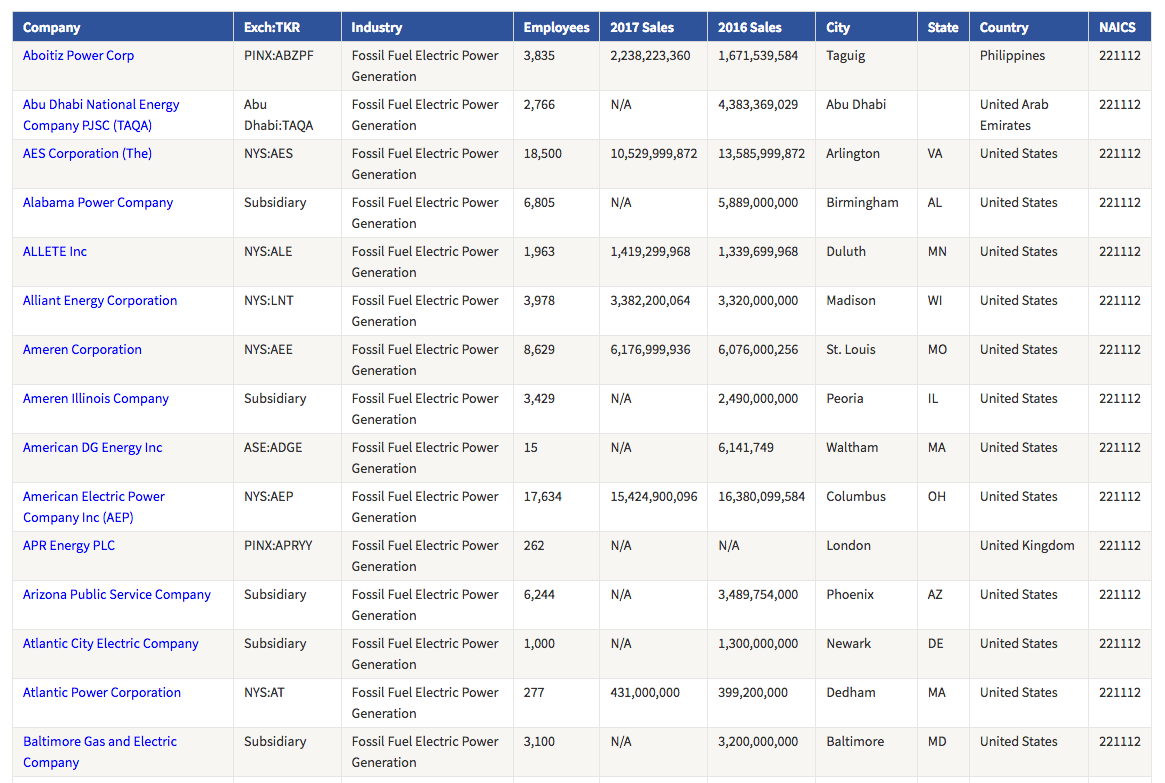 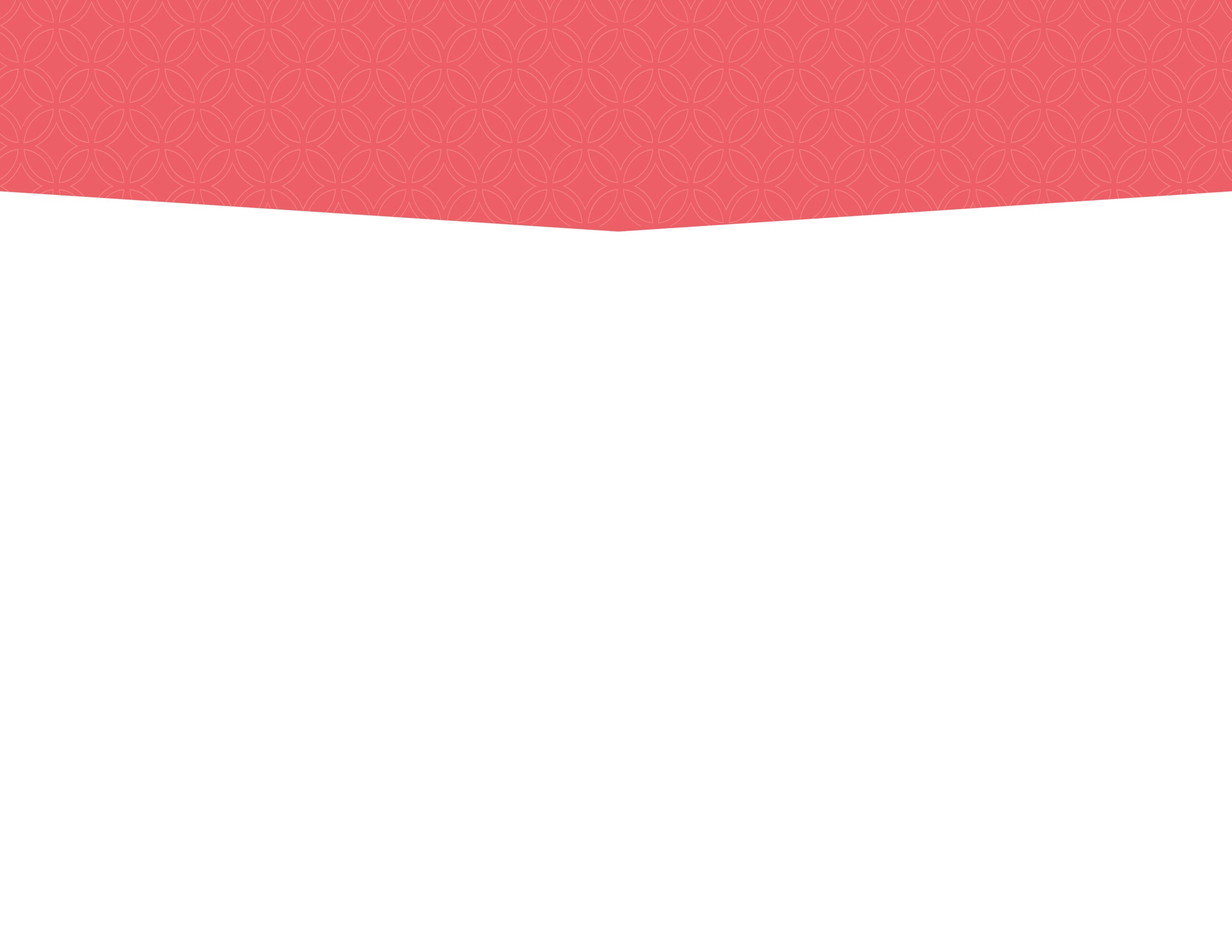 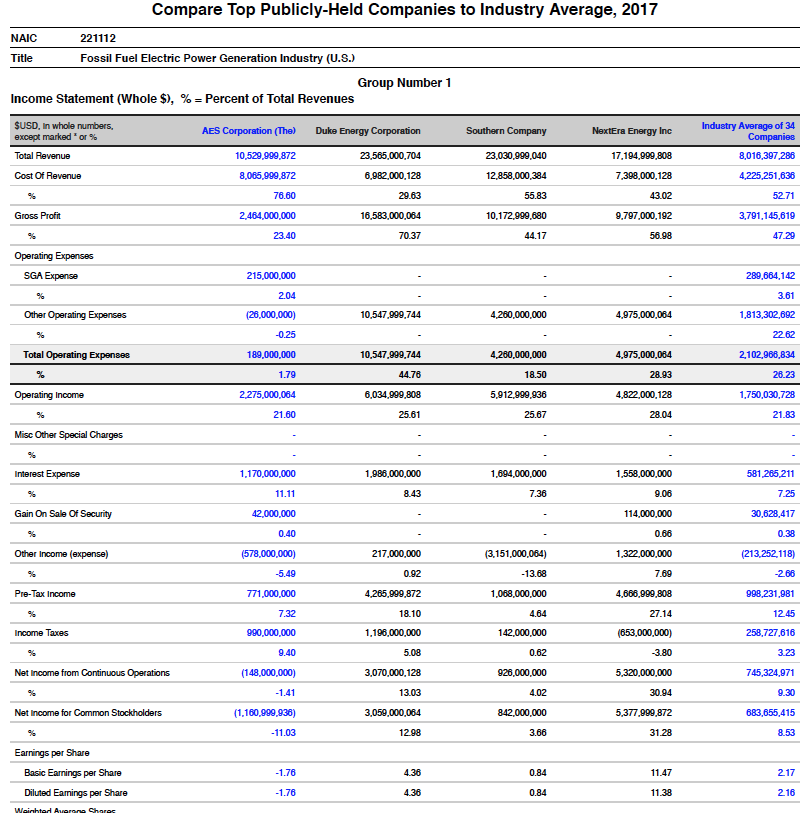 Top Companies Compared to Each Other and to the Industry Average

 Income Statement
 Balance Sheet
 Cash Flow Statement
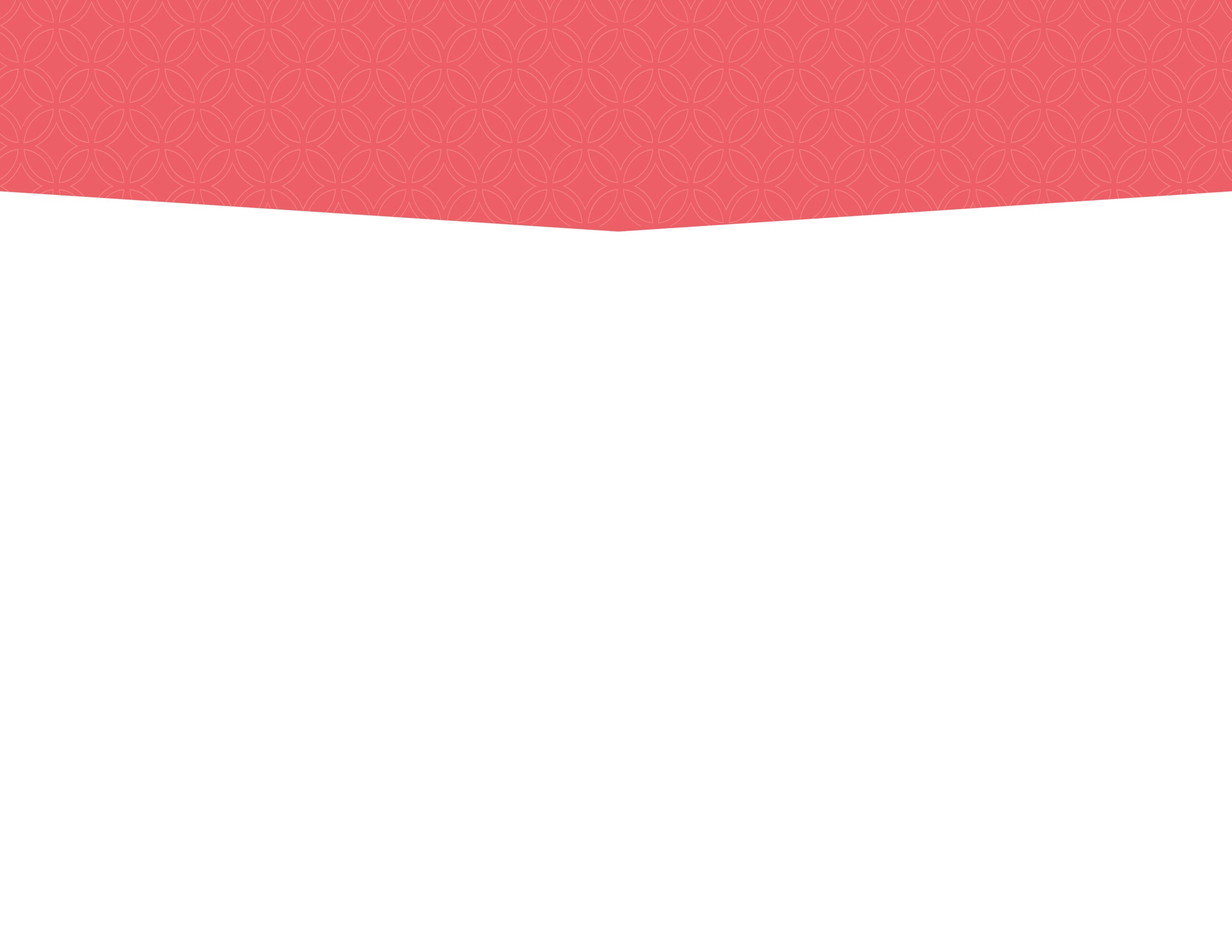 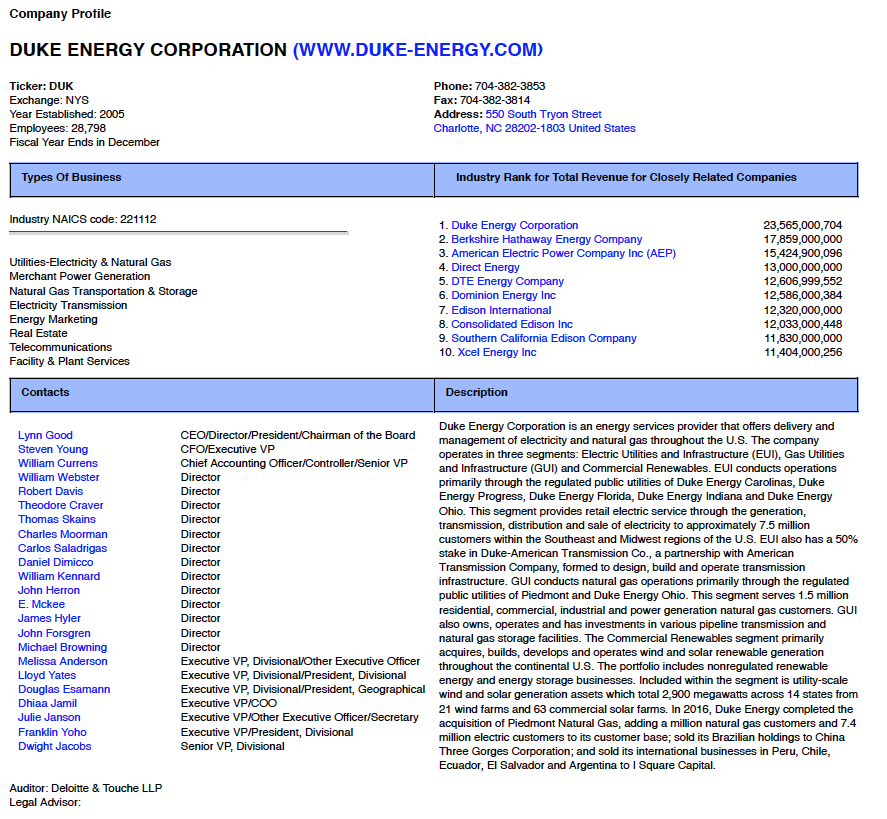 For the Industry’s 
Top Firms:

 Company Profile
 Leadership
 Historical Financials
 Business Discussion
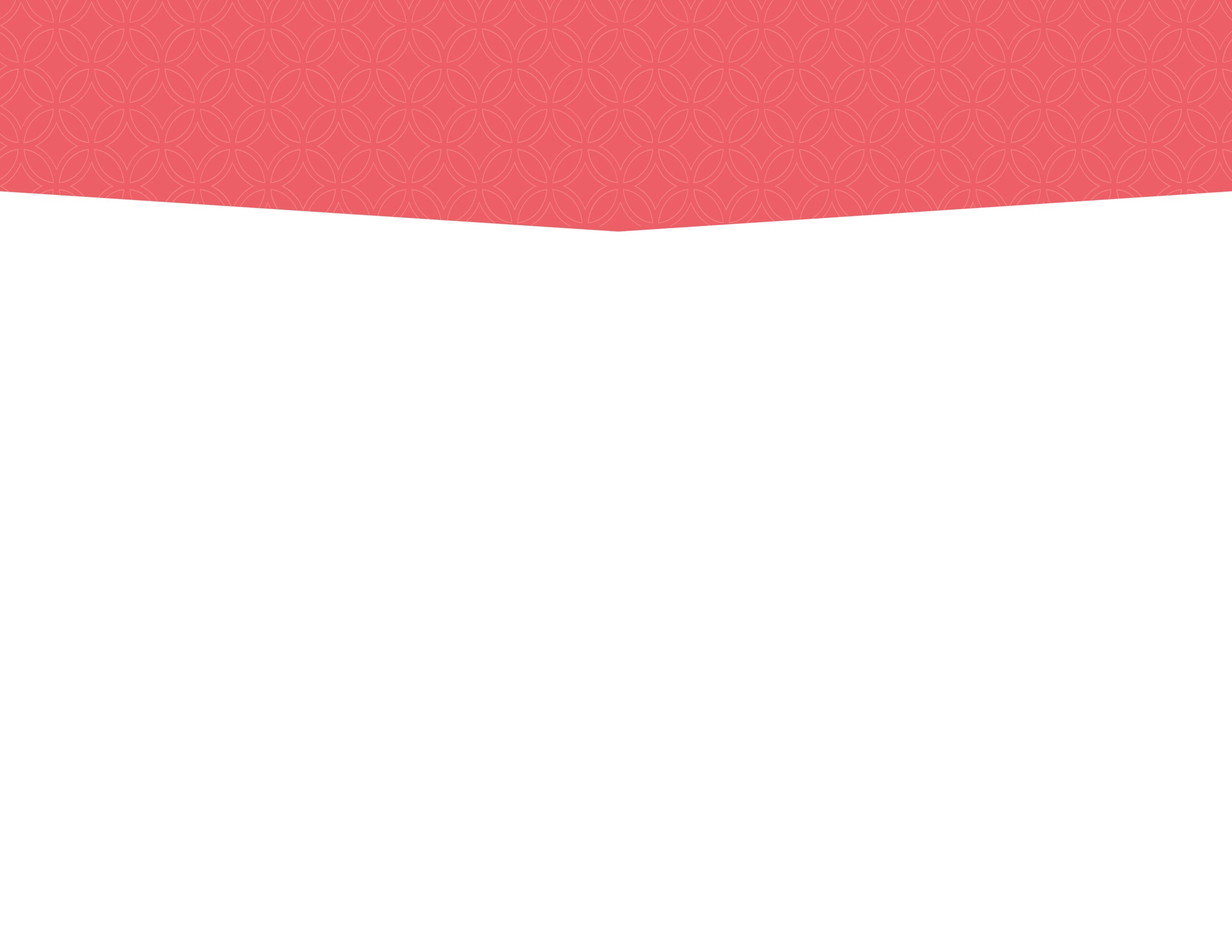 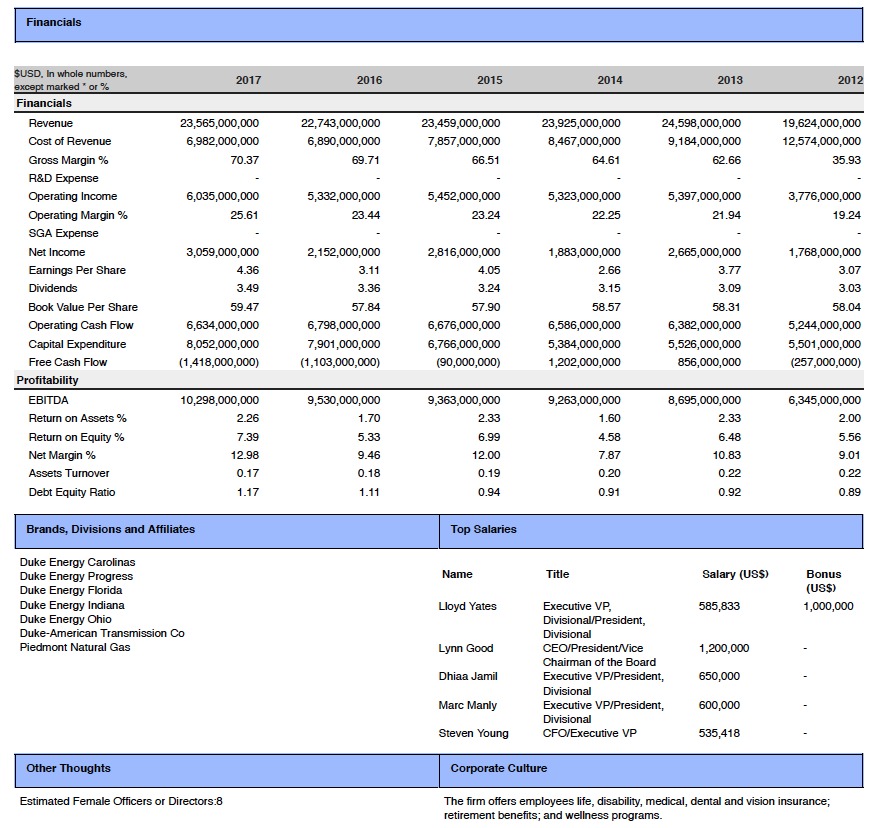 6-Year Financial Summary for 
each Top Firm
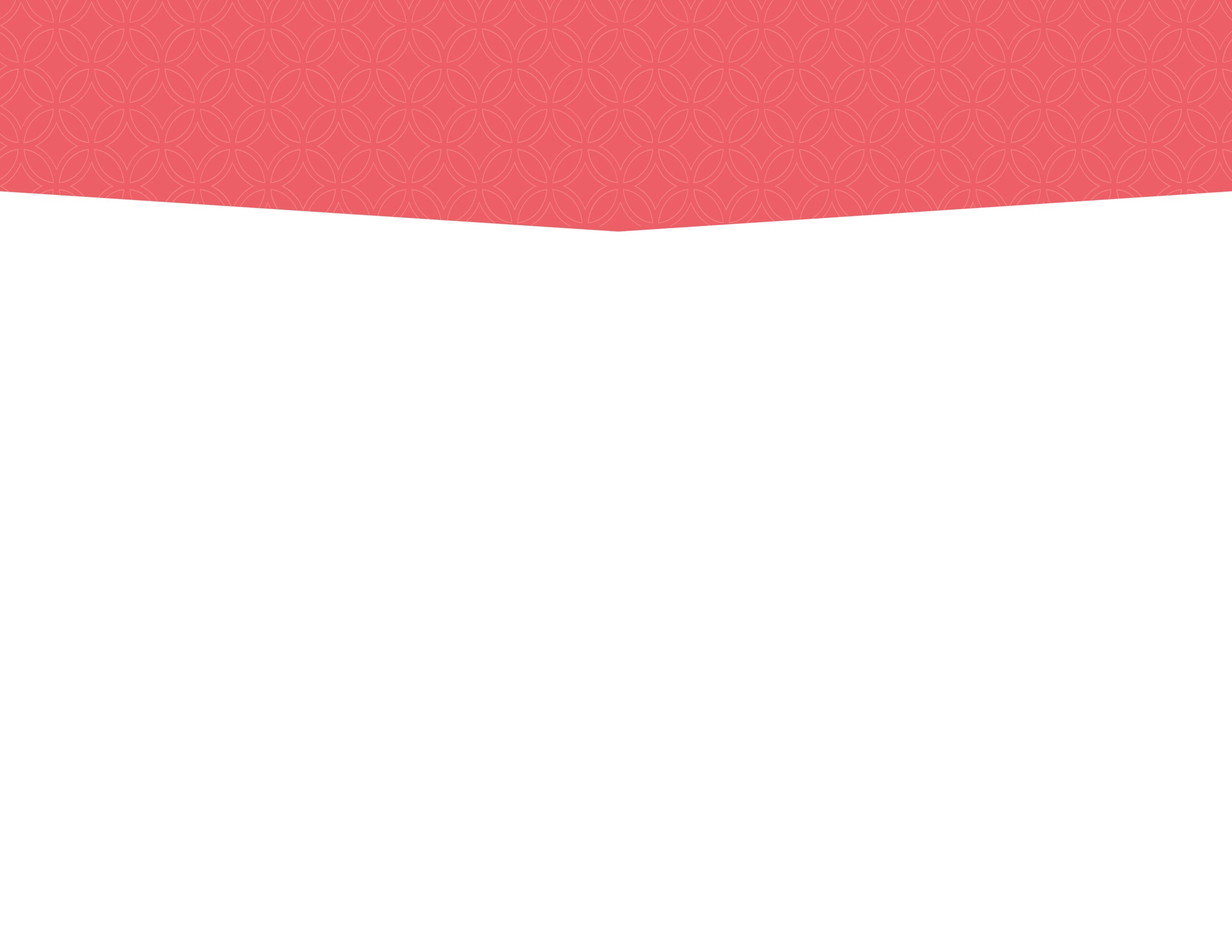 Buyers Include the World’s top Consultancies,
Corporations and Investment Firms
Plunkett Analytics Saves Countless Hours of Effort and Solves Unique Data Needs for Specific Types of Buyers:

Banks and Other Lenders			

M&A Advisors and Appraisers			

Professionals
at Investment Banks				

Consulting and Accounting Firms			

Private Equity Firms		

Analysts, Hedge Fund Professionals		

VP of Strategy Needing Deep, Industry-Specific Data







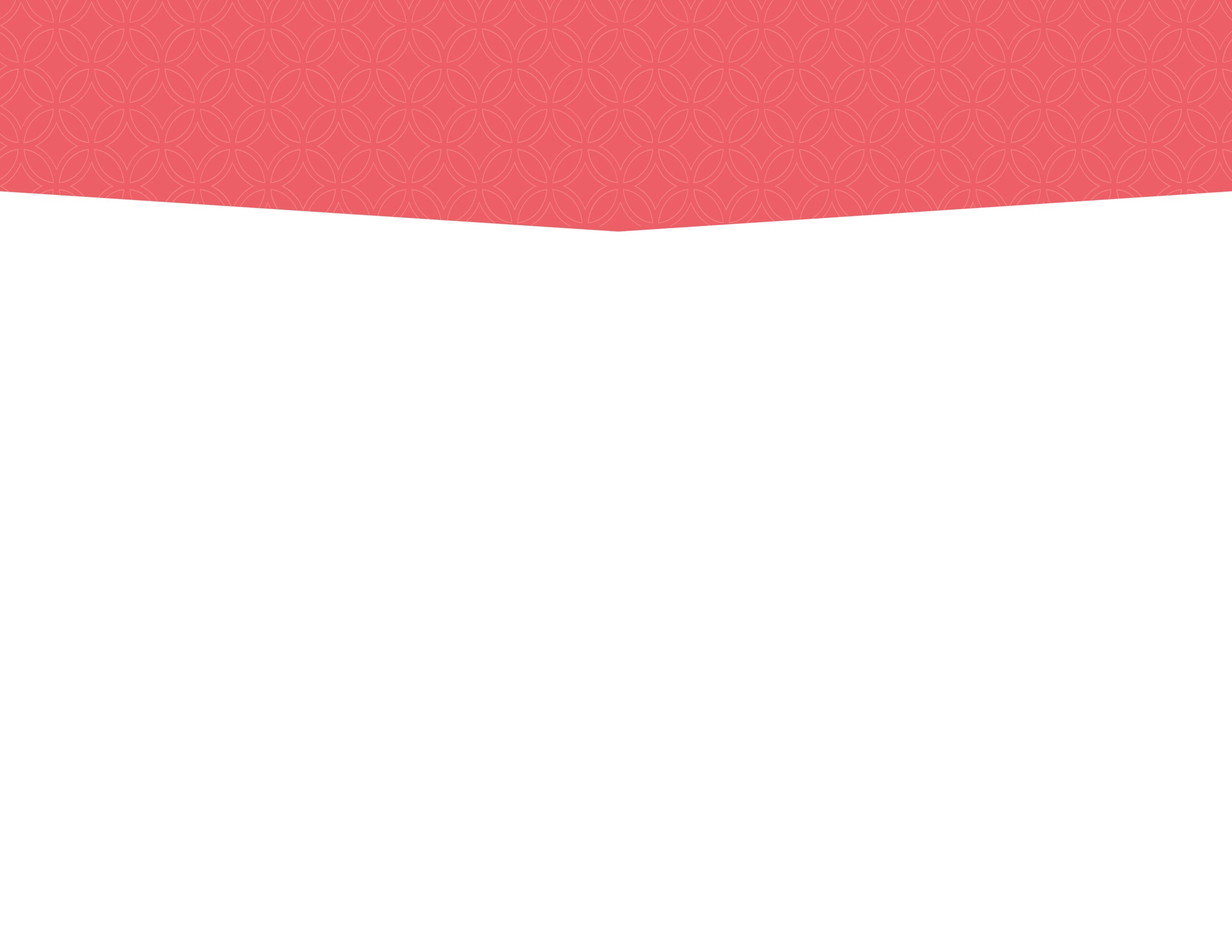 Helpful Videos
2-Minute Video Introduction,     6-Minute How-To
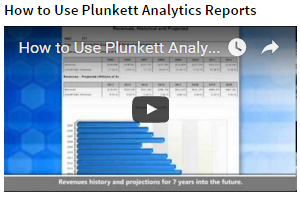 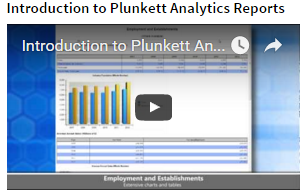 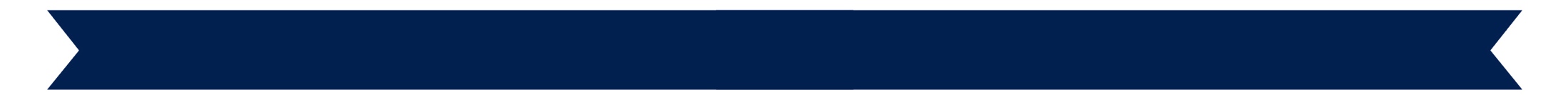 Our Market Research = Your Smart Decisions
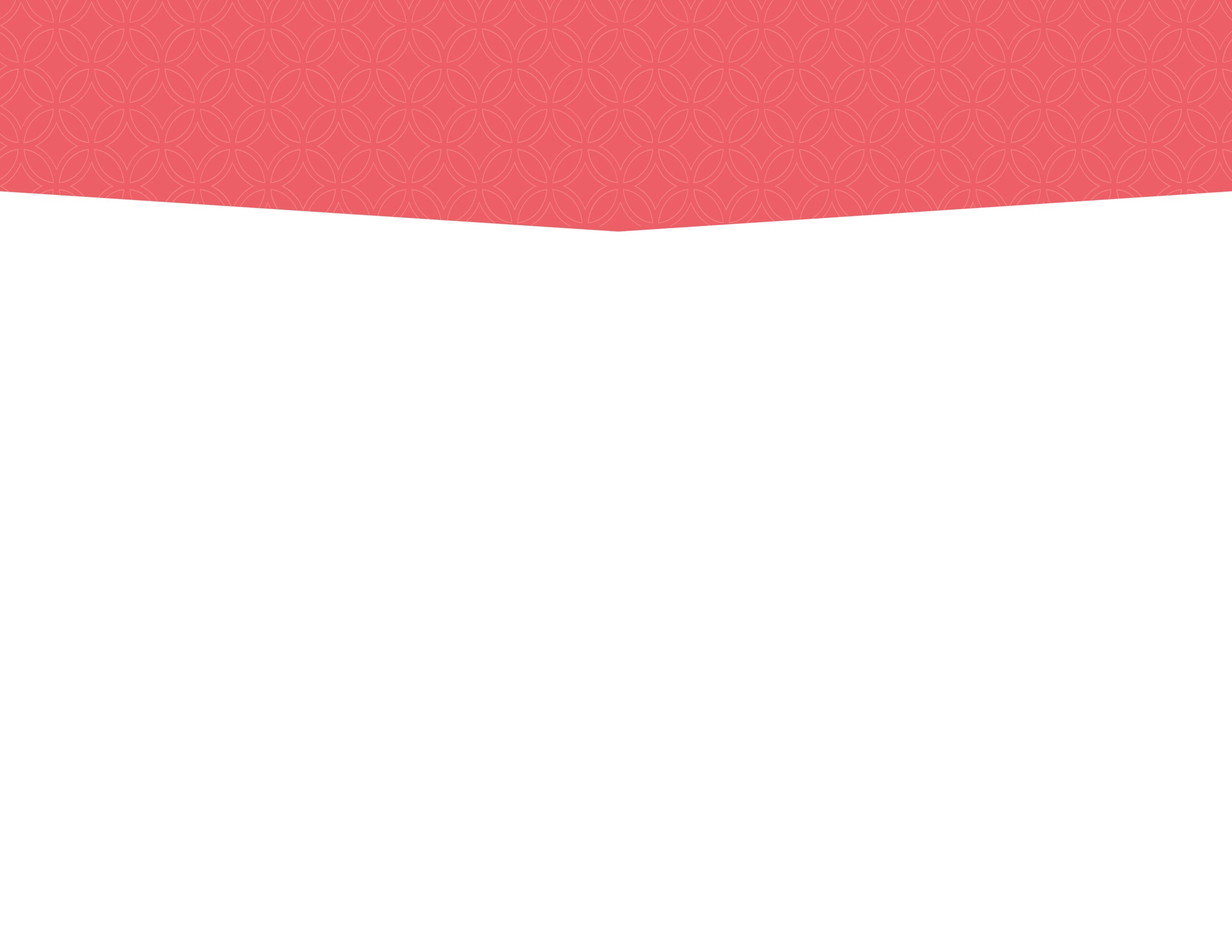 Reports Available for All
American Industries
Listed by Industry Description and NAIC Code, Covering 500 Sectors. 
Each Report is Updated At Least Once Each year.
• Advertising, Branding & Marketing
• Aerospace, Satellites & Drones
• Airlines, Hotel & Travel
• Alternative & Renewable Energy
• Apparel, Textiles & Fashion
• Artificial Intelligence
• Automobiles & Trucks		
• Banking, Mortgages & Credit
• Biotechnology, Drugs & Genetics
• Canadian Industries
• Chemicals, Coatings & Plastics
• InfoTech, Computers & Software
• Consulting
• Consumer Products & Services, 
  Cosmetics, Household Products














• E-Commerce & Internet
• Education
• Energy & Utilities
• Engineering & Research
• Entertainment & Media
• Food, Beverage & Tobacco
• Games, Apps & Social Media
• Green Technology
• Health Care
• Insurance
• International Companies
• Internet of Things
• Investment & Securities
• Manufacturing & Robotics
• Medical Devices & Technologies














• Metals
• Outsourcing & Offshoring
• Private Companies
• Restaurant & Hospitality
• Real Estate & Construction
• Retailing
• Sharing Economy, 
  Freelance Workers,
  On-Demand Delivery Services
• Sports
• Telecommunications
• Transportation & Supply Chain 
• Wireless, Wi-Fi, RFID 
  & Cellular
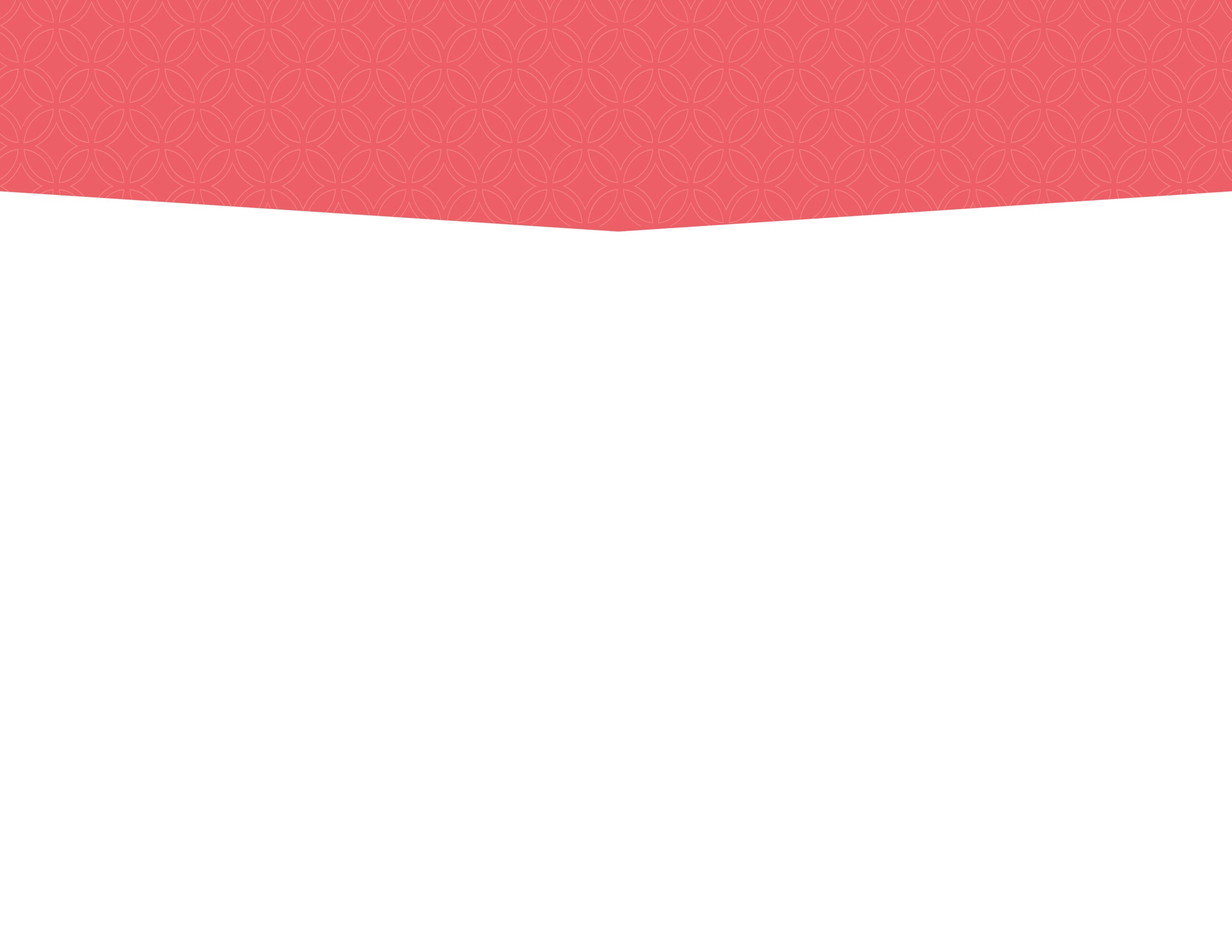 Vital Data, Great Prices, & the
Outstanding Plunkett Brand
Each Report Covers 1 Industry
Updated and Republished Yearly
500 Reports Listed by NAIC and Industry Name
Per Industry Report: One-User, $1,995  Enterprise-Wide, $4,995
Complete dataset subscriptions available in XML and other formats. 


www.plunkettresearch.com	  |  voice: 713.932.0000  |  fax: 713.932.7080  |  info@plunkettresearch.com
Copyright © 2018, Plunkett Research, Ltd.